RB222D4AW1
Kombinovaná chladnička
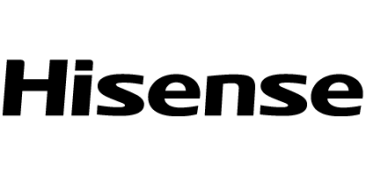 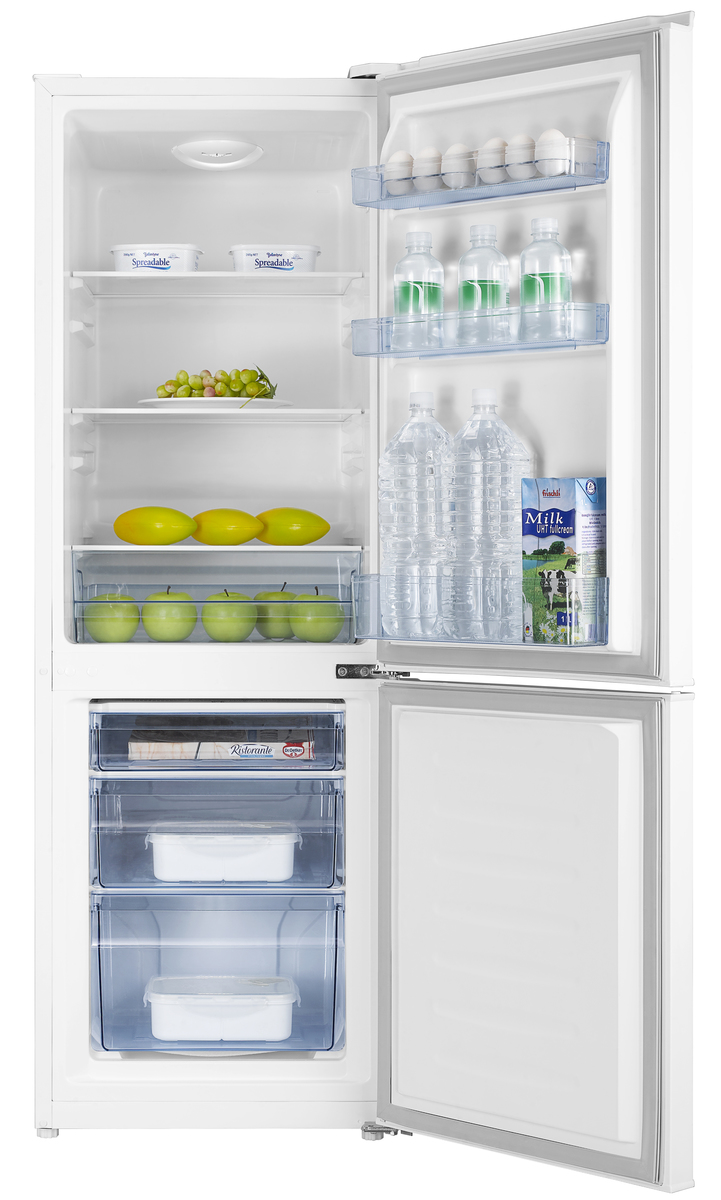